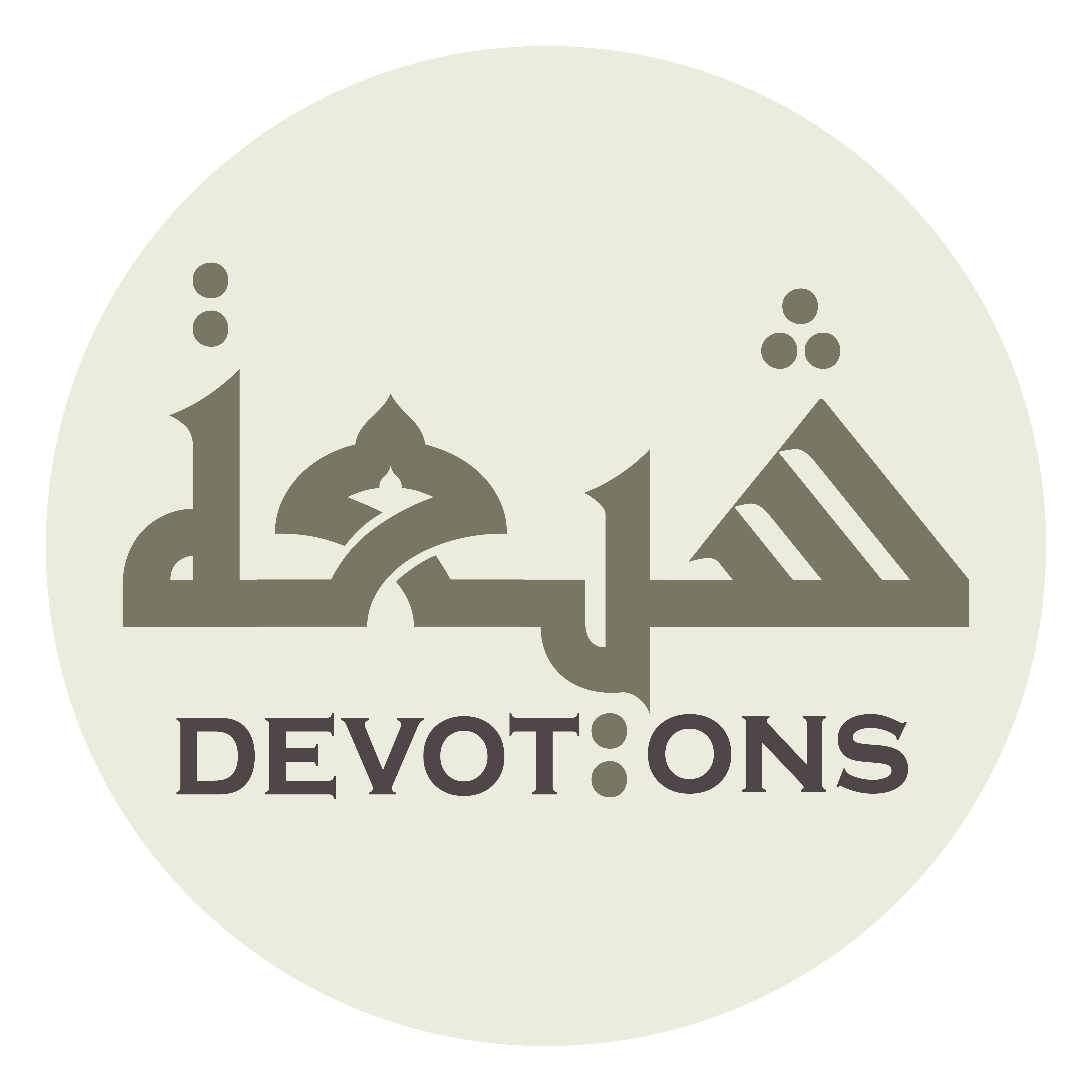 9th Imam Ziarat 4
اَلسَّلاَمُ عَلَى الْبَابِ الْاَقْصَدِ
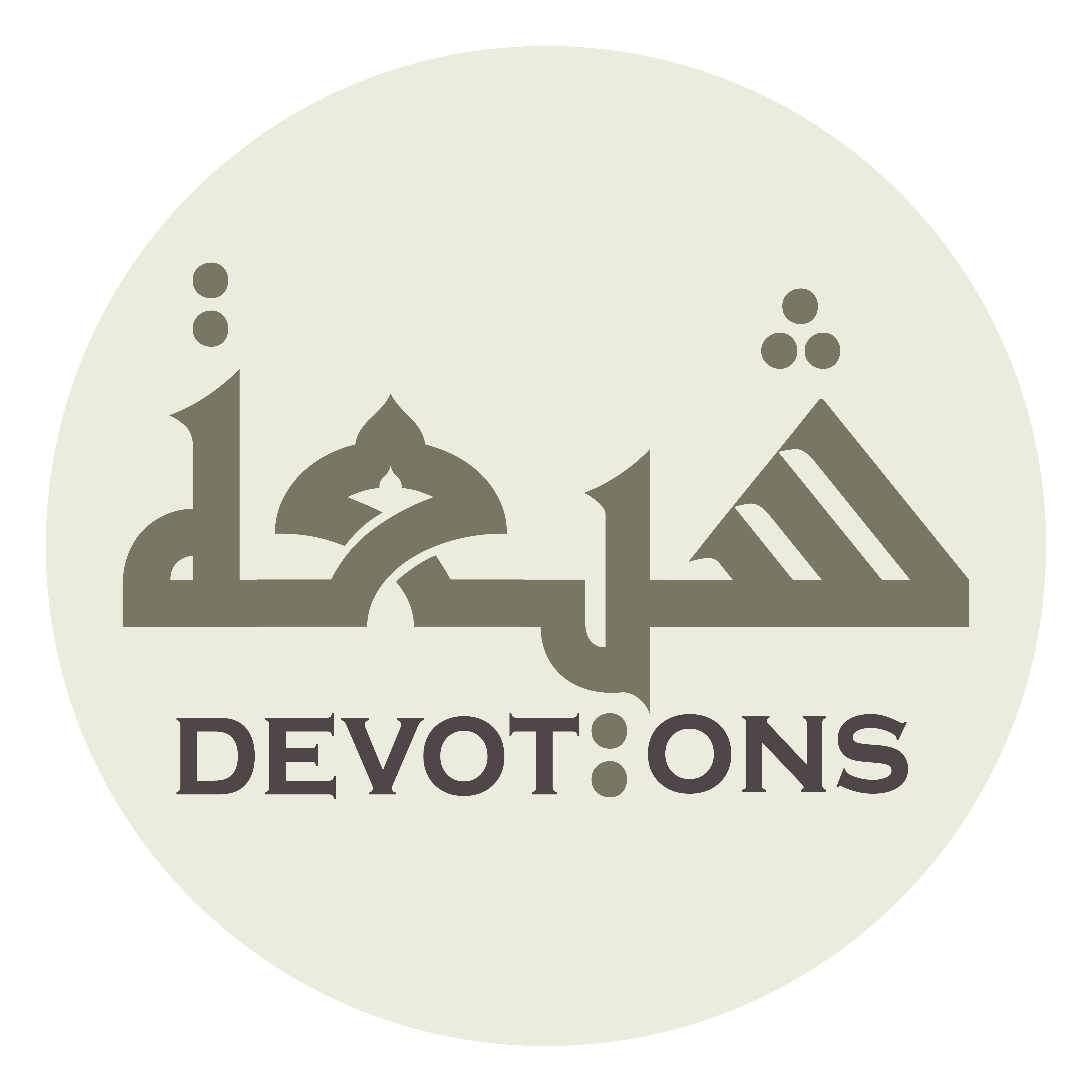 اَلسَّلاَمُ عَلَى الْبَابِ الْاَقْصَدِ

as salāmu `alal bābil aqṣad

Peace be upon the most straight door (to true guidance],
9th Imam Ziarat 4
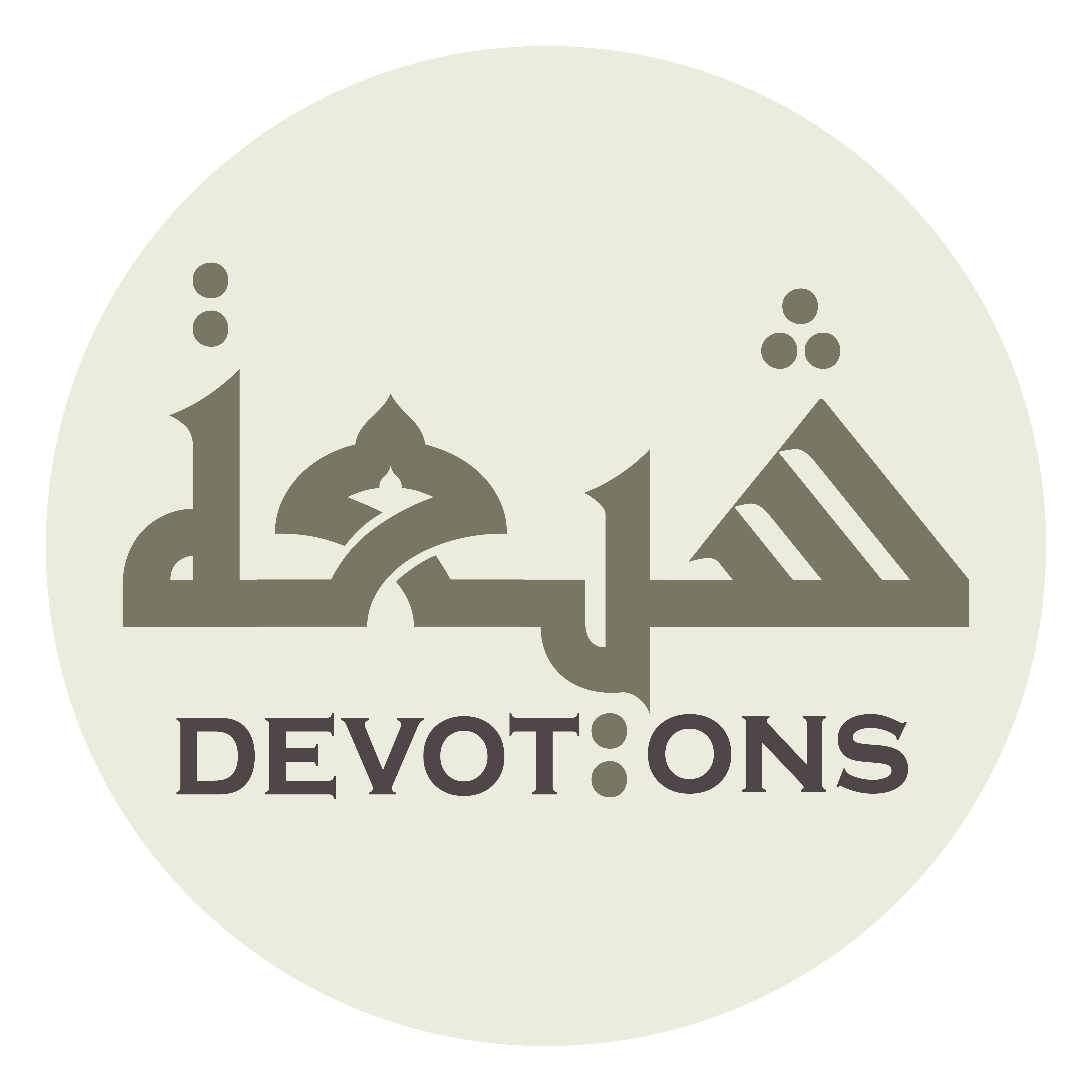 وَالطَّرِيقِ الْاَرْشَدِ

waṭ ṭarīqil ar-shad

the most upright path,
9th Imam Ziarat 4
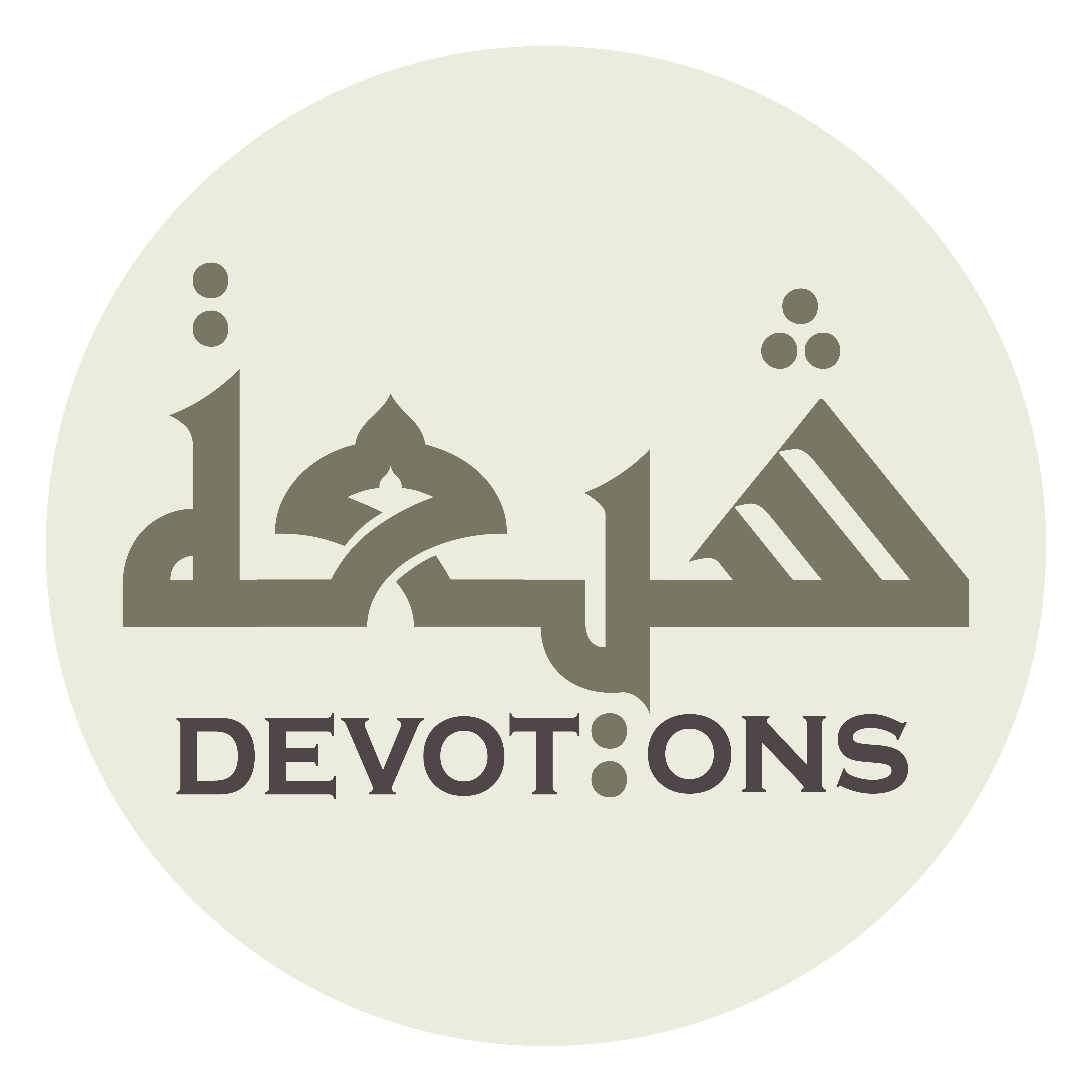 وَالْعَالِمِ الْمُؤَيَّدِ

wal`ālimil mu-ayyad

the Divinely supported knower,
9th Imam Ziarat 4
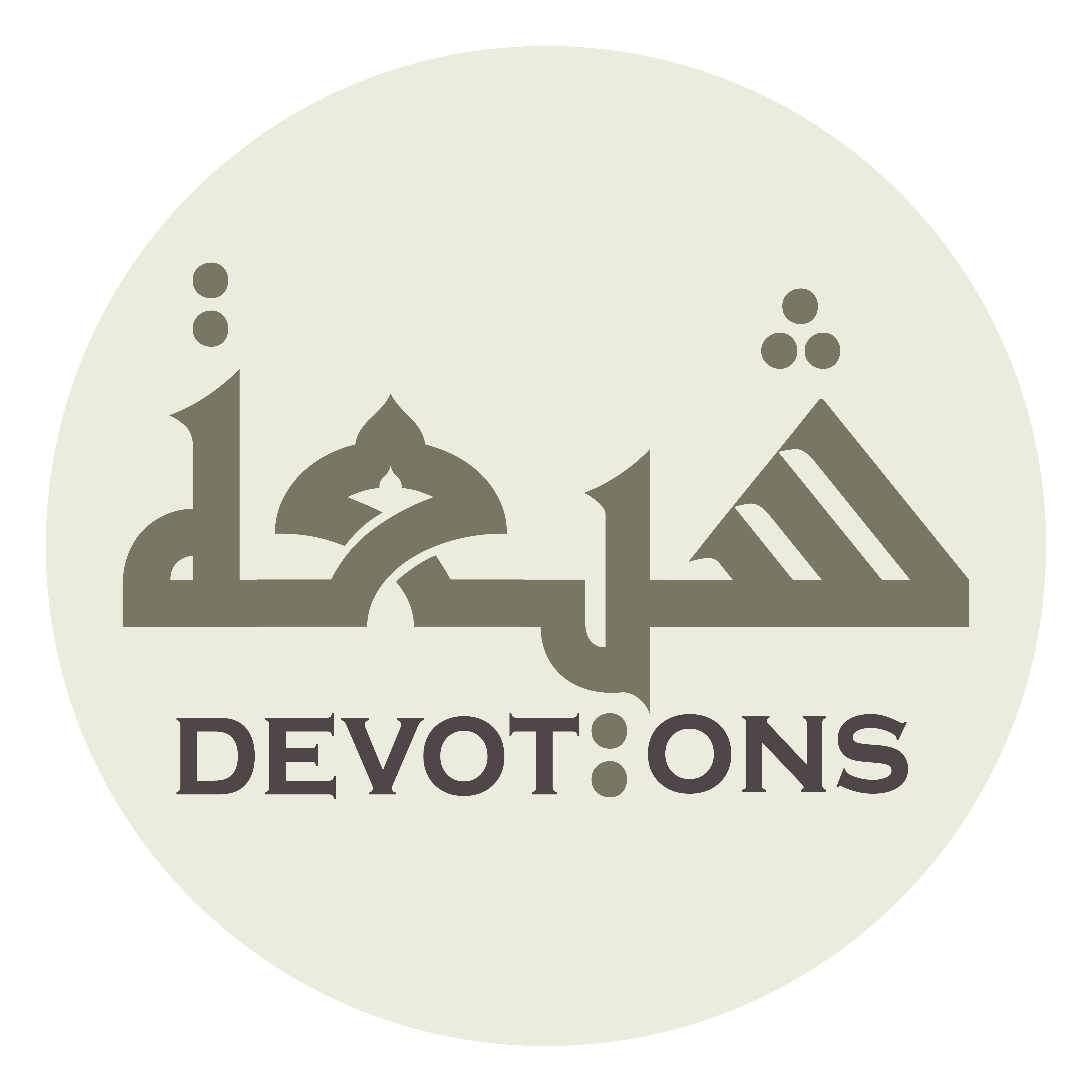 يُنْبُوعِ الْحِكَمِ

yunbū`il ḥikam

the spring of wisdoms,
9th Imam Ziarat 4
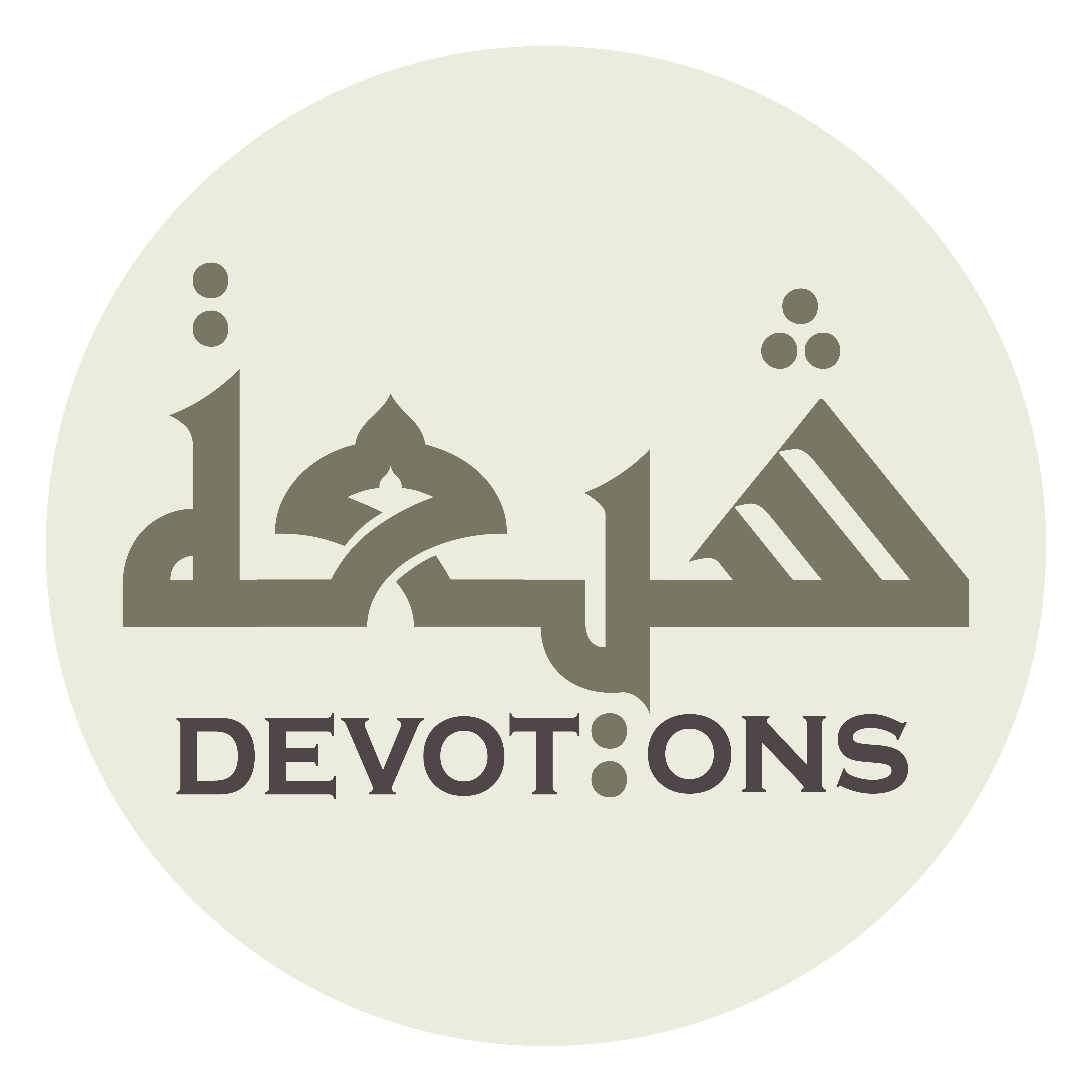 وَمِصْبَاحِ الظُّلَمِ

wamiṣbāḥiẓ ẓulam

the lantern in darkness,
9th Imam Ziarat 4
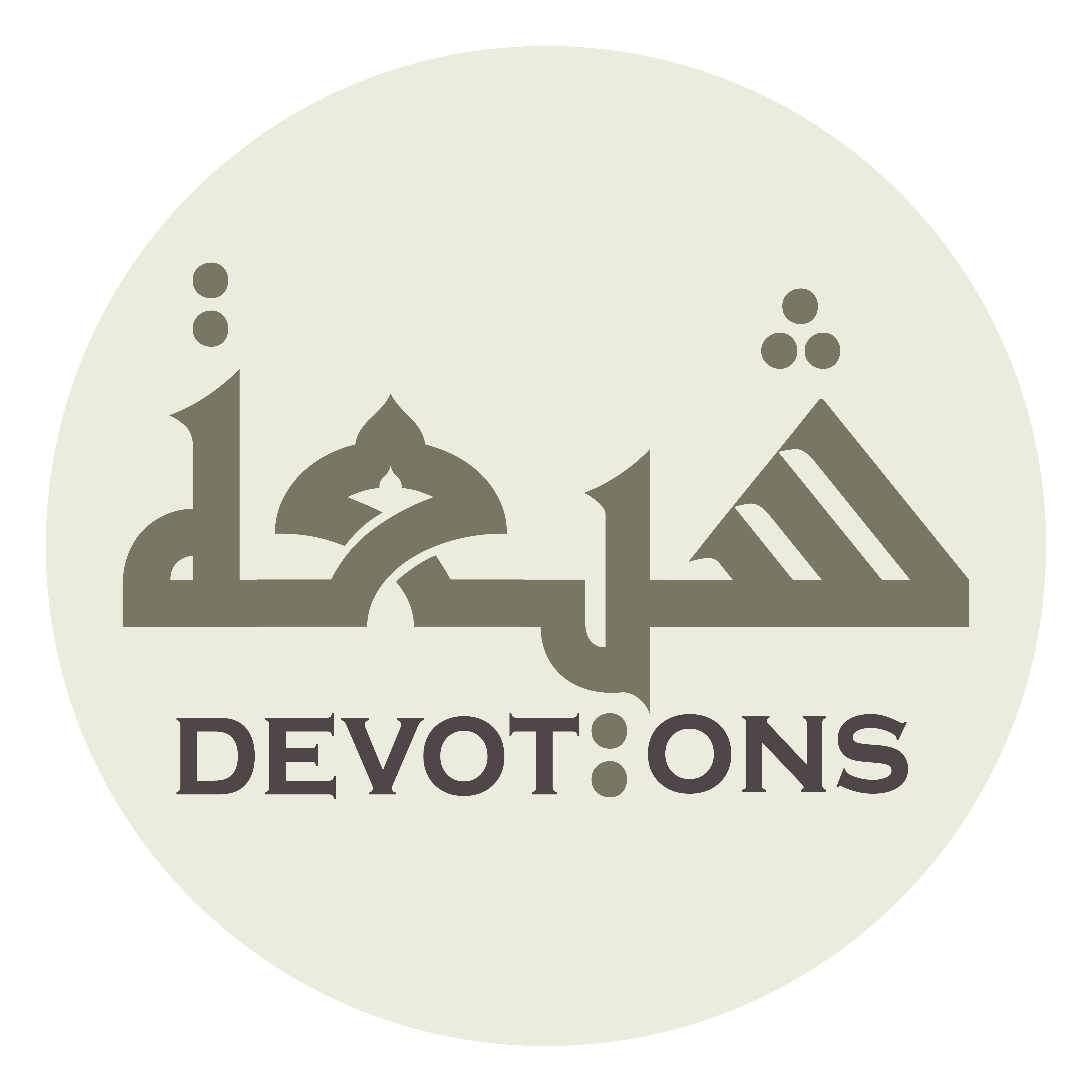 سَيِّدِ الْعَرَبِ وَالْعَجَمِ

sayyidil `arabi wal`ajam

the chief of Arabs and non-Arabs,
9th Imam Ziarat 4
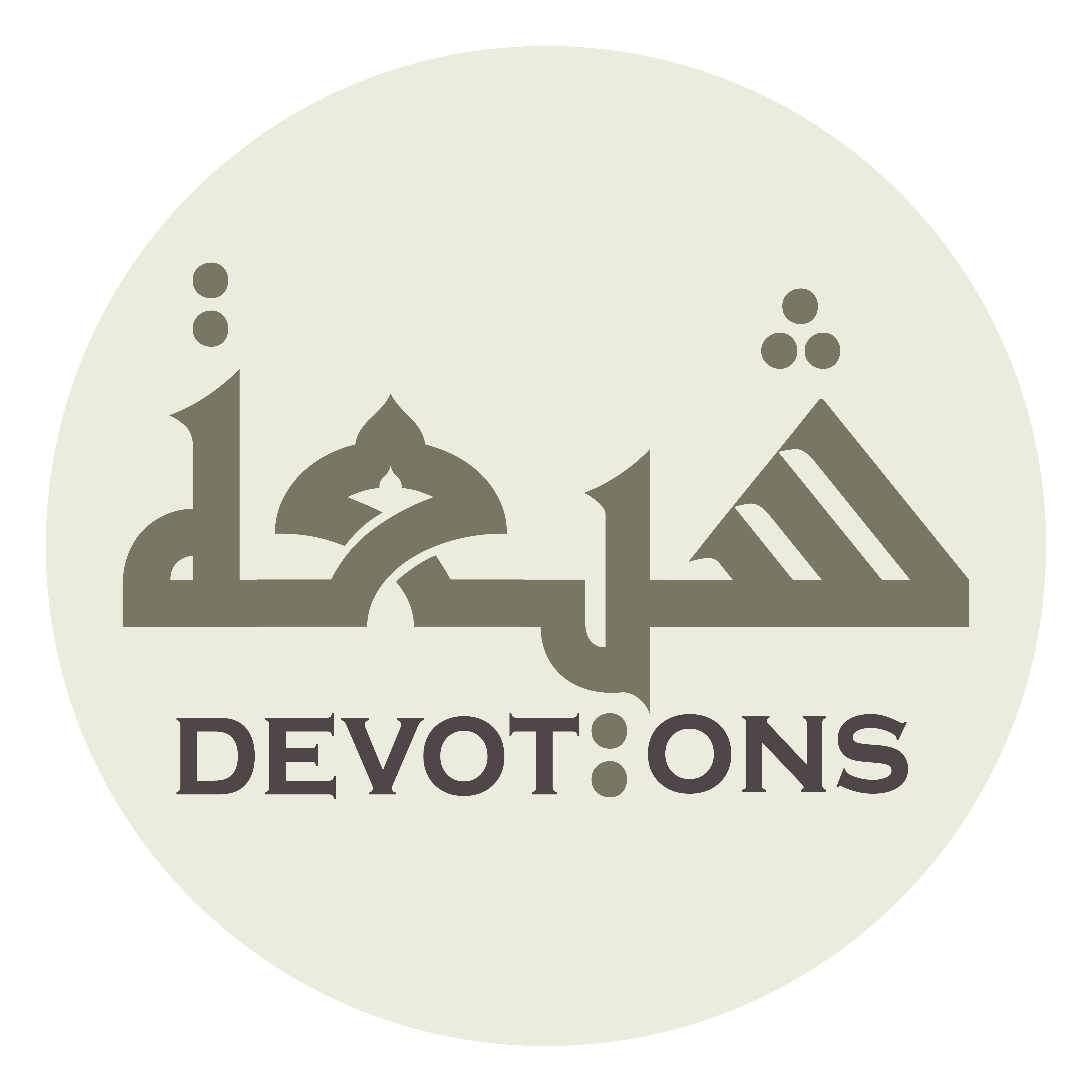 اَلْهَادِيْ إِلَى الرَّشَادِ

al hādī ilar rashād

the guide to orthodoxy,
9th Imam Ziarat 4
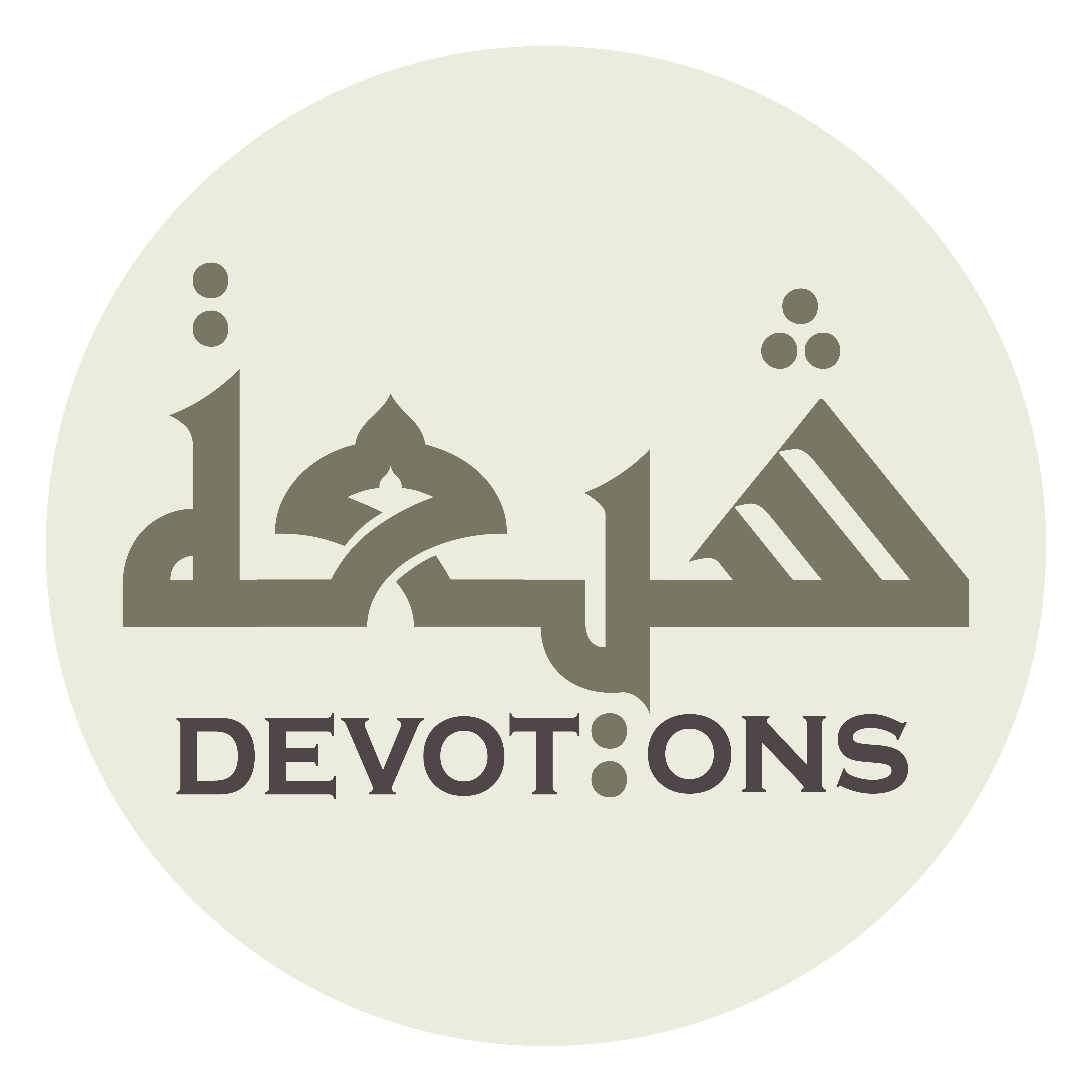 اَلْمُوَفَّقِ بِالتَّأْيِيدِ وَالسَّدَادِ

al muwaffaqi bitta-yīdi was sadād

and the granted success by means of support and leading to trueness;
9th Imam Ziarat 4
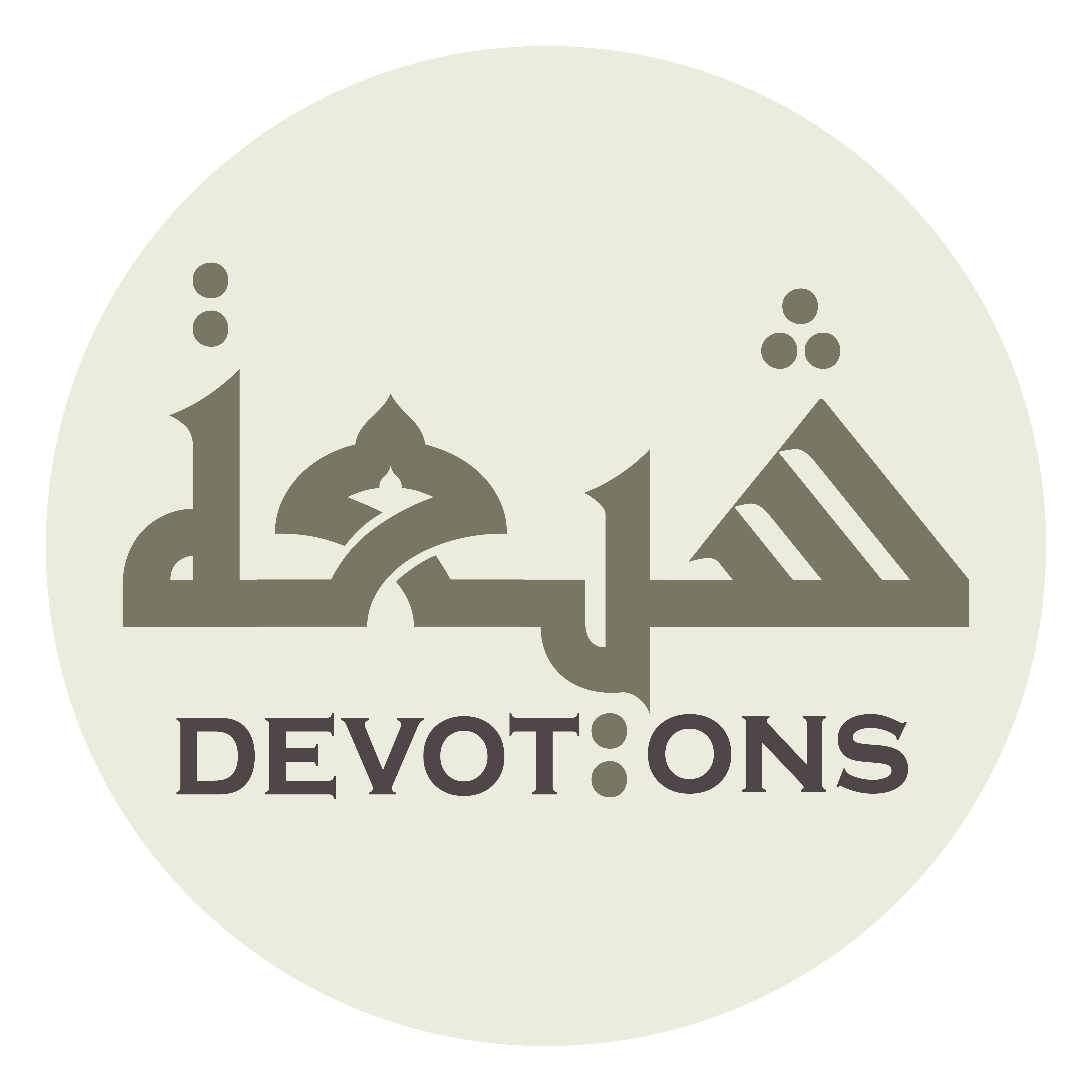 مَوْلَايَ أَبِيْ جَعْفَرٍ

mawlāya abī ja`far

my master Abu-Ja`far
9th Imam Ziarat 4
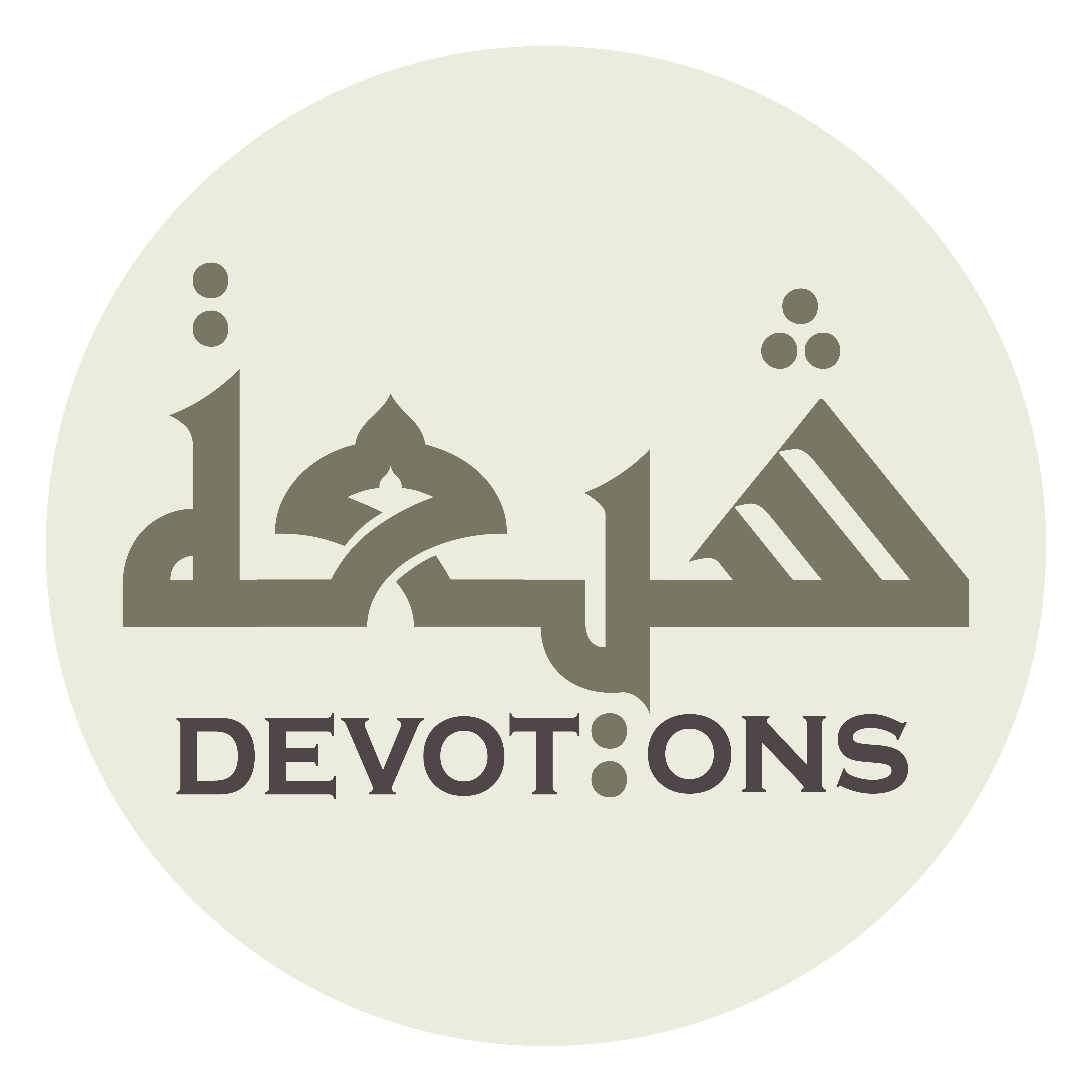 مُحَمَّدِ بْنِ عَلِيٍّ الْجَوَادِ

muḥammadibni `aliyyinal jawād

Muhammad the son of `Ali the Magnanimous.
9th Imam Ziarat 4
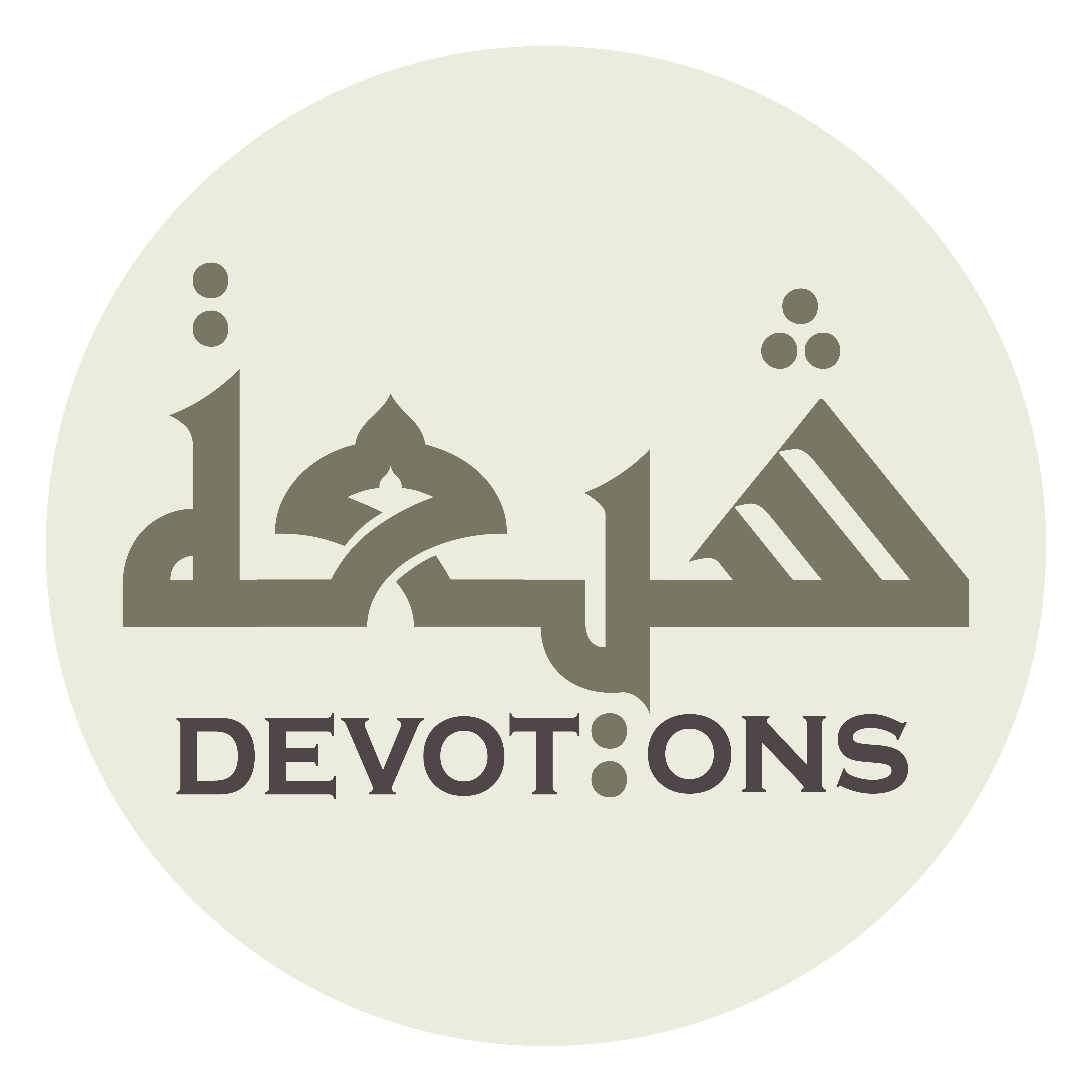 أَشْهَدُ يَا وَلِيَّ اللَّهِ

ash-hadu yā waliyyallāh

I bear witness that you are the intimate servant of Allah;
9th Imam Ziarat 4
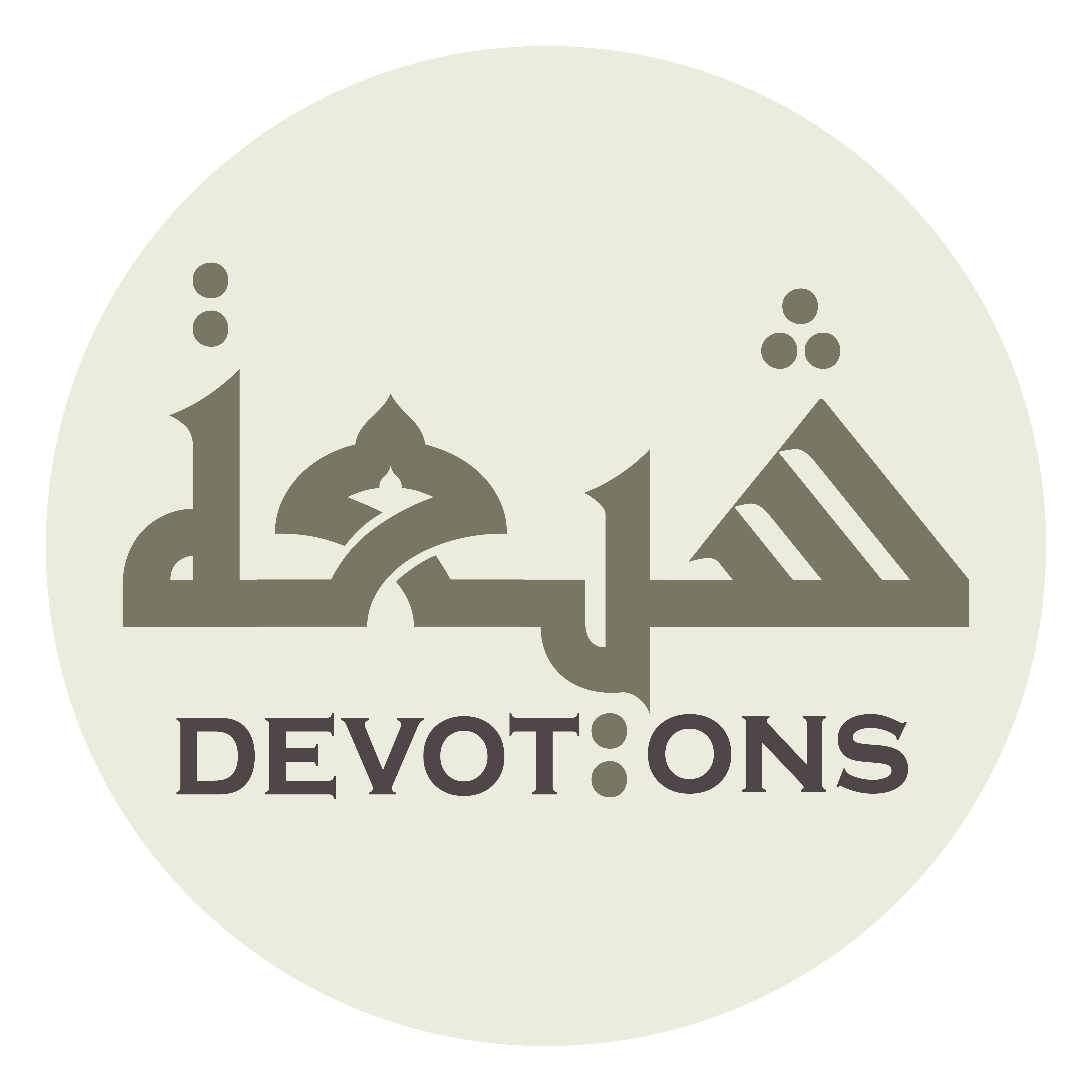 أَنَّكَ أَقَمْتَ الصَّلاَةَ

annaka aqamtaṣ ṣalāh

you performed the prayers,
9th Imam Ziarat 4
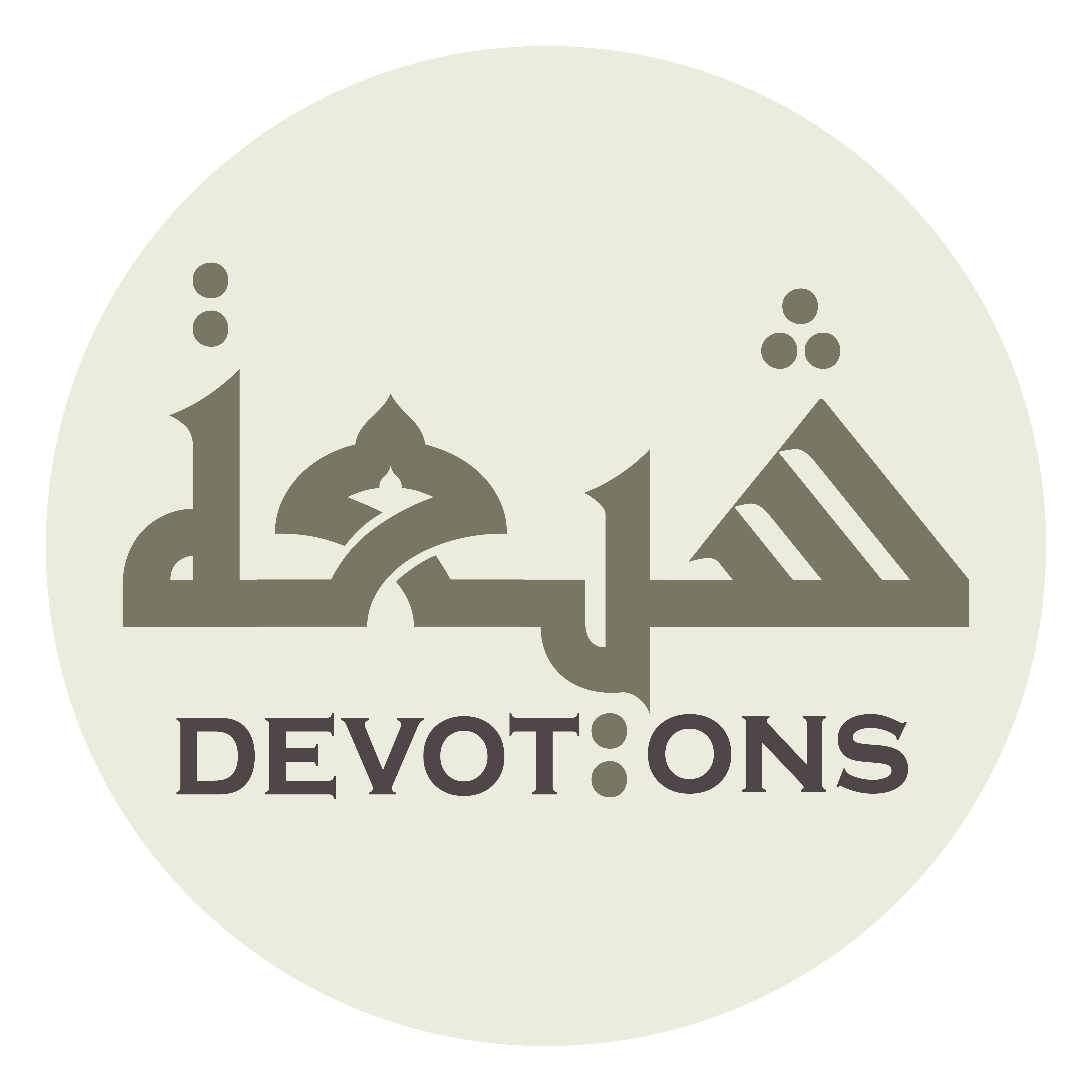 وَ آتَيْتَ الزَّكَاةَ

wa ātaytaz zakāh

defrayed the poor-rate,
9th Imam Ziarat 4
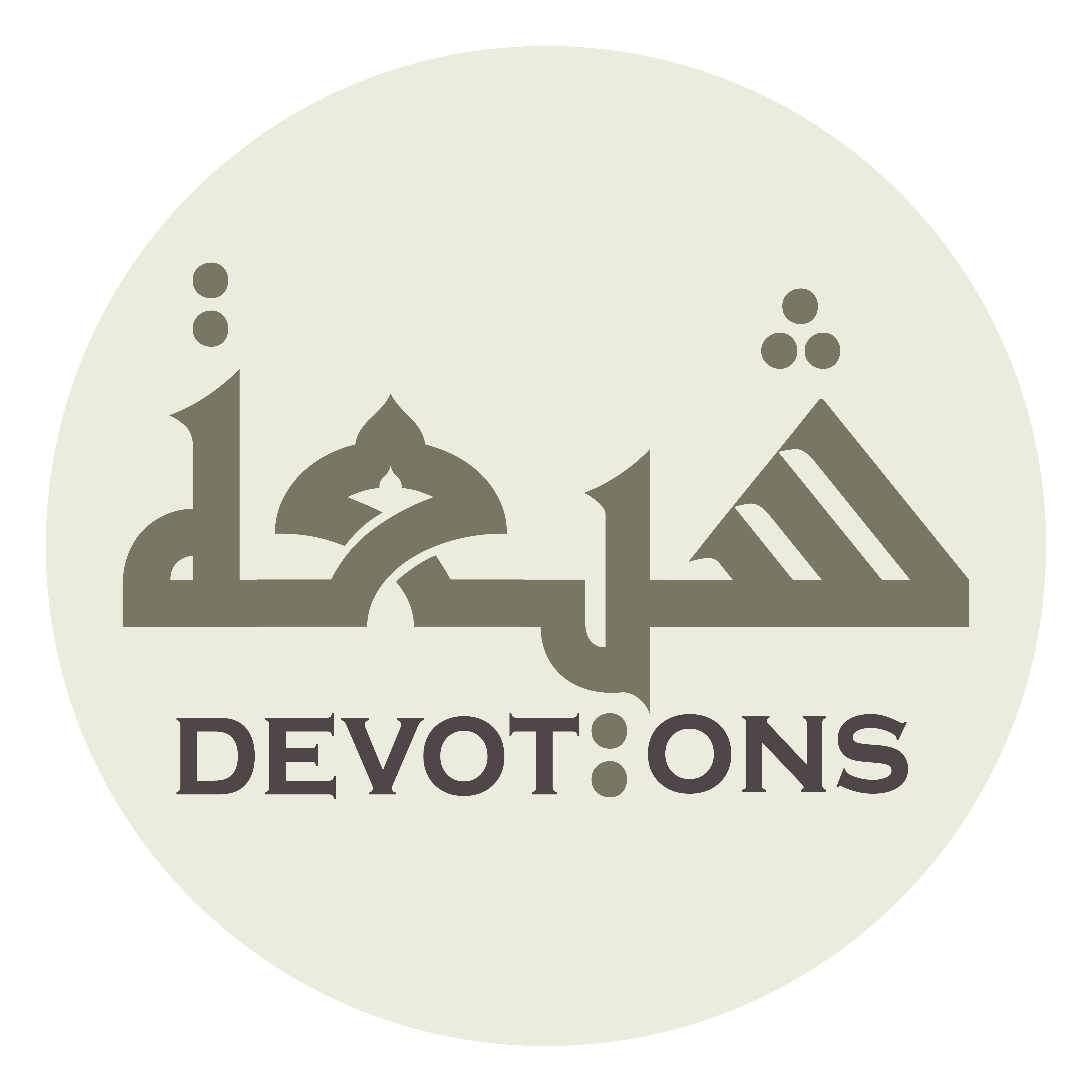 وَأَمَرْتَ بِالْمَعْرُوفِ

wa-amar-ta bil ma`rūf

enjoined the right,
9th Imam Ziarat 4
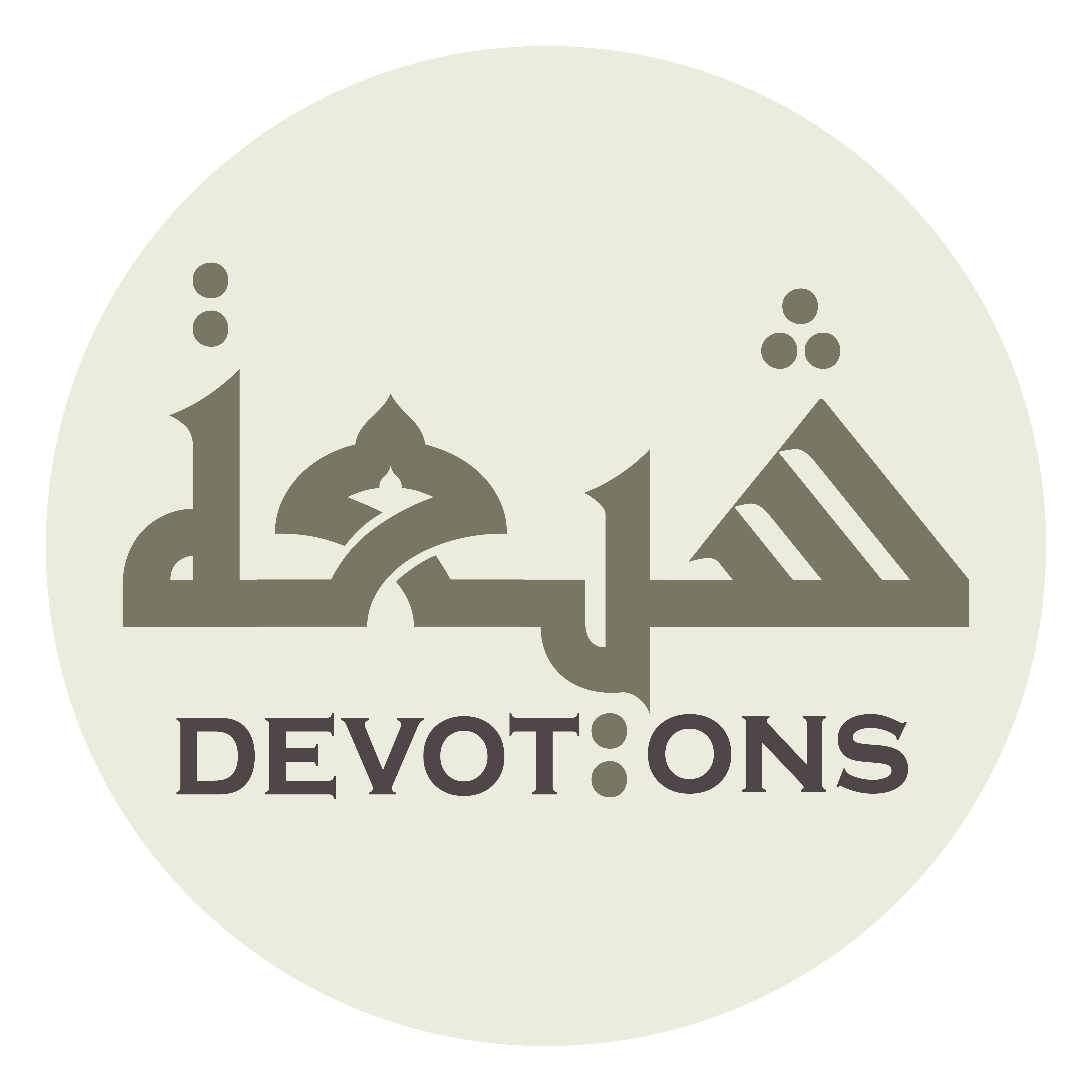 وَنَهَيْتَ عَنِ الْمُنْكَرِ

wanahayta `anil munkar

forbade the wrong,
9th Imam Ziarat 4
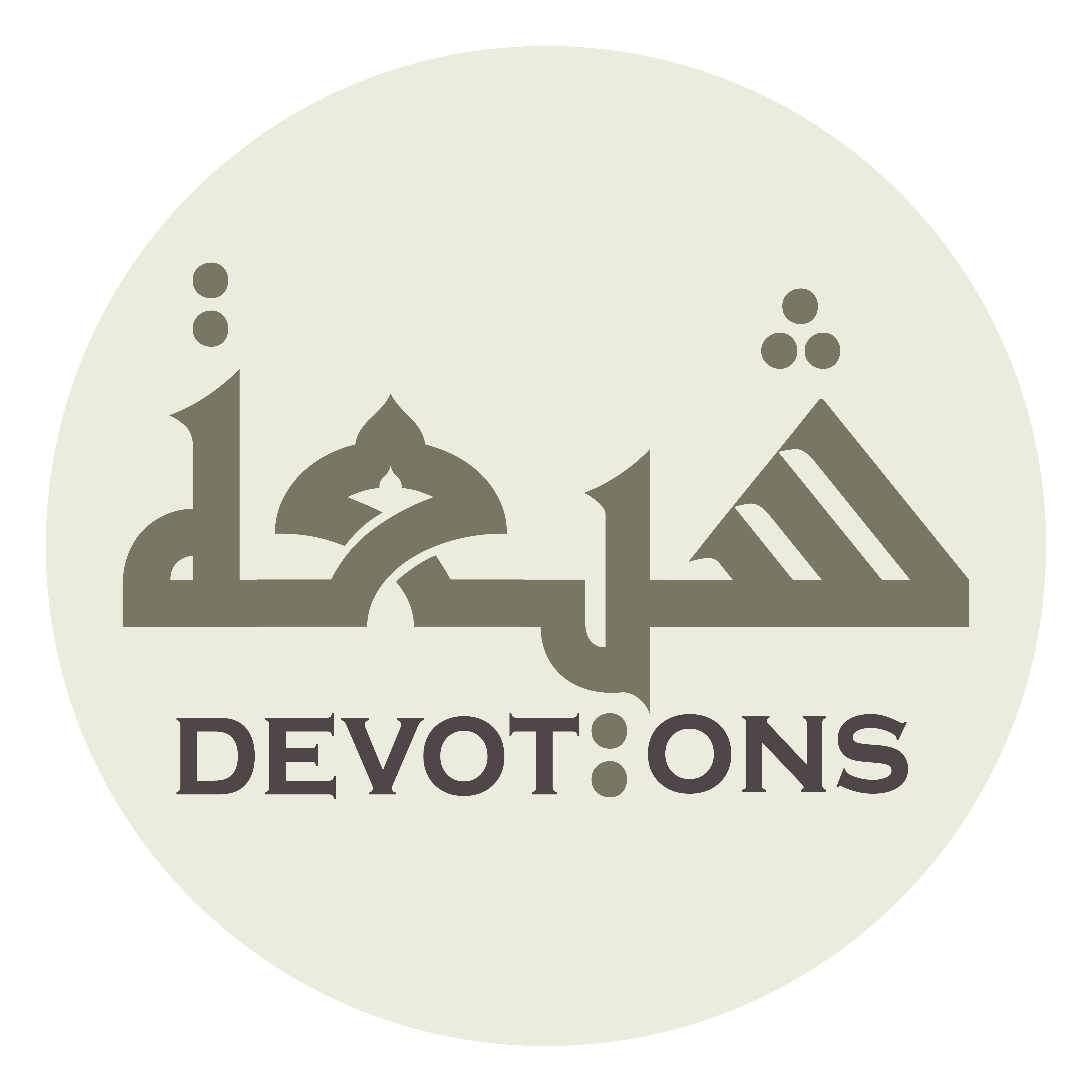 وَجَاهَدْتَ فِيْ سَبِيلِ اللَّهِ حَقَّ جِهَادِهِ

wajāhadta fī sabīlillāhi ḥaqqa jihādih

strove in the way of Allah as exactly as strife should be,
9th Imam Ziarat 4
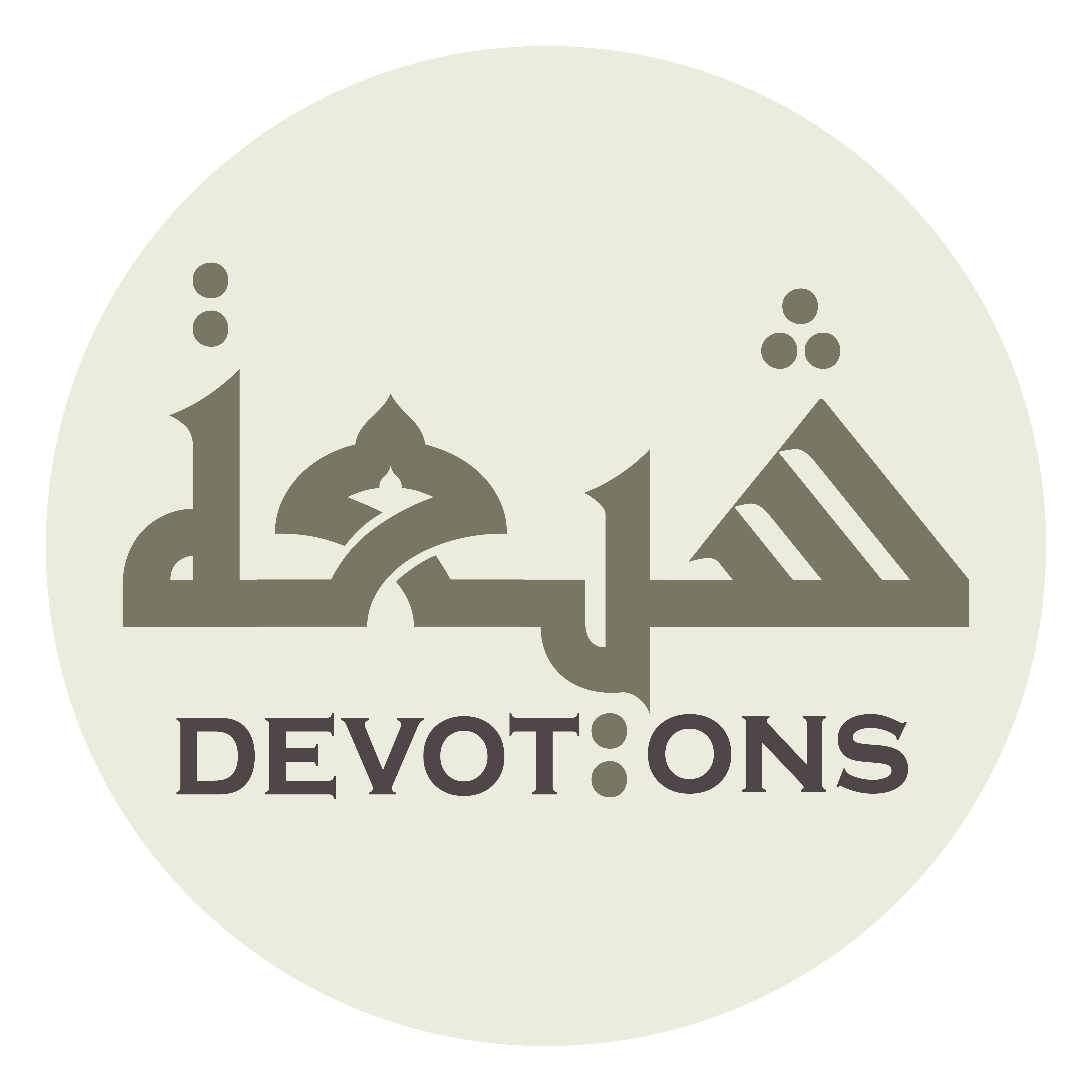 وَعَبَدْتَ اللَّهَ مُخْلِصًا حَتَّىٰ أَتَاكَ الْيَقِينُ

wa`abadtallāha mukhliṣan ḥattā atākal yaqīn

and served Allah sincerely until death came upon you.
9th Imam Ziarat 4
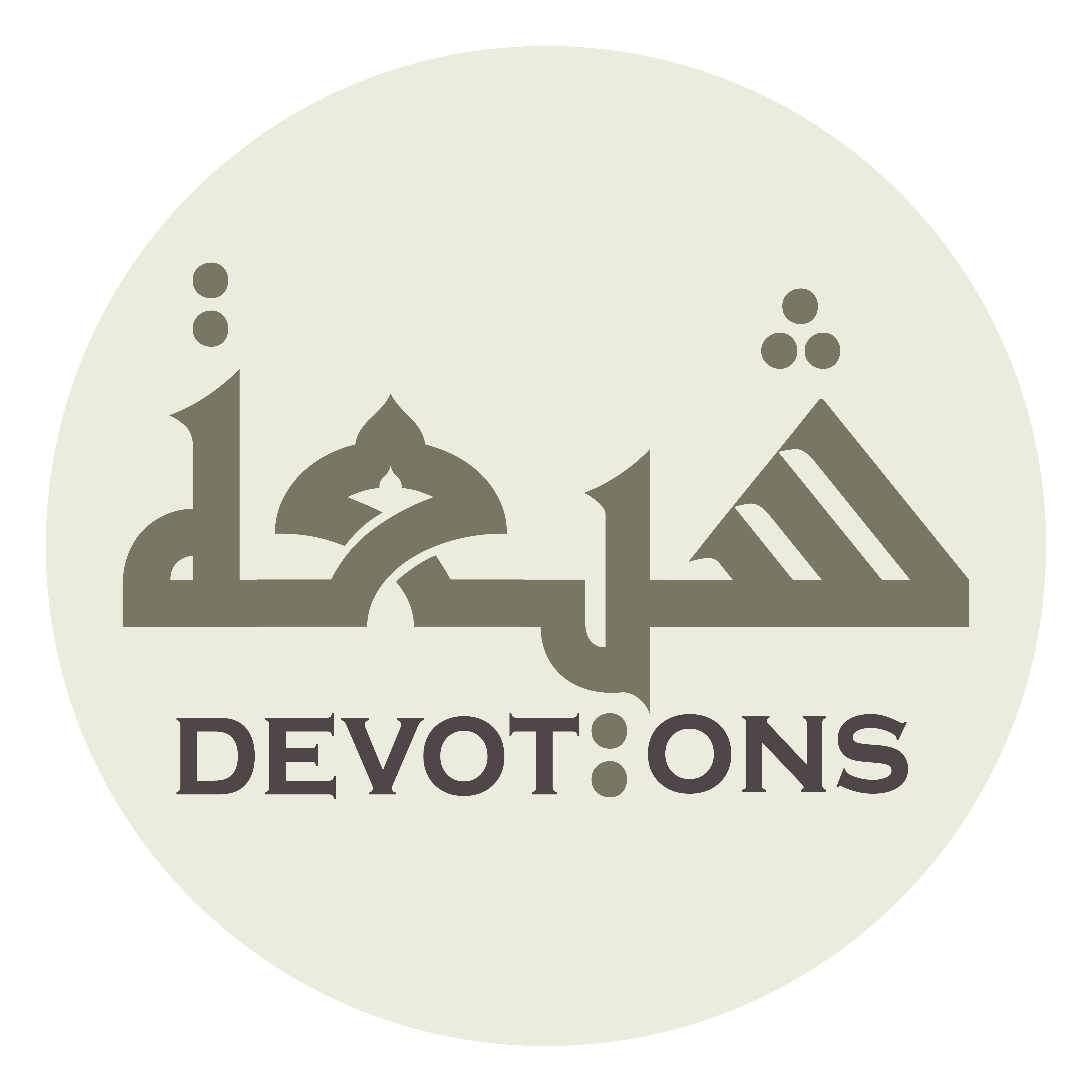 فَعِشْتَ سَعِيدًا

fa`ishta sa`īdā

So, you lived happily
9th Imam Ziarat 4
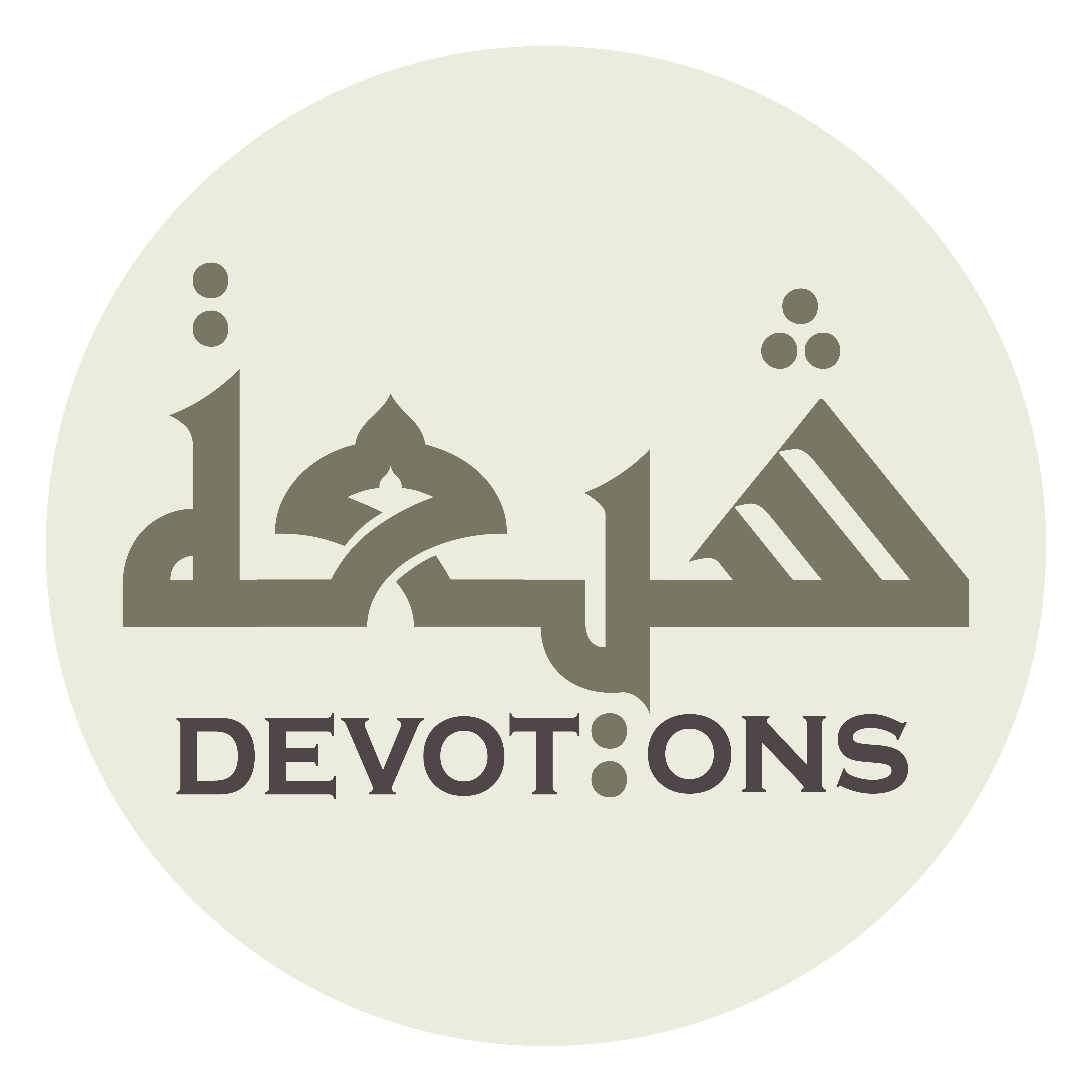 وَمَضَيْتَ شَهِيدًا

wamaḍayta shahīdā

and passed away as martyr.
9th Imam Ziarat 4
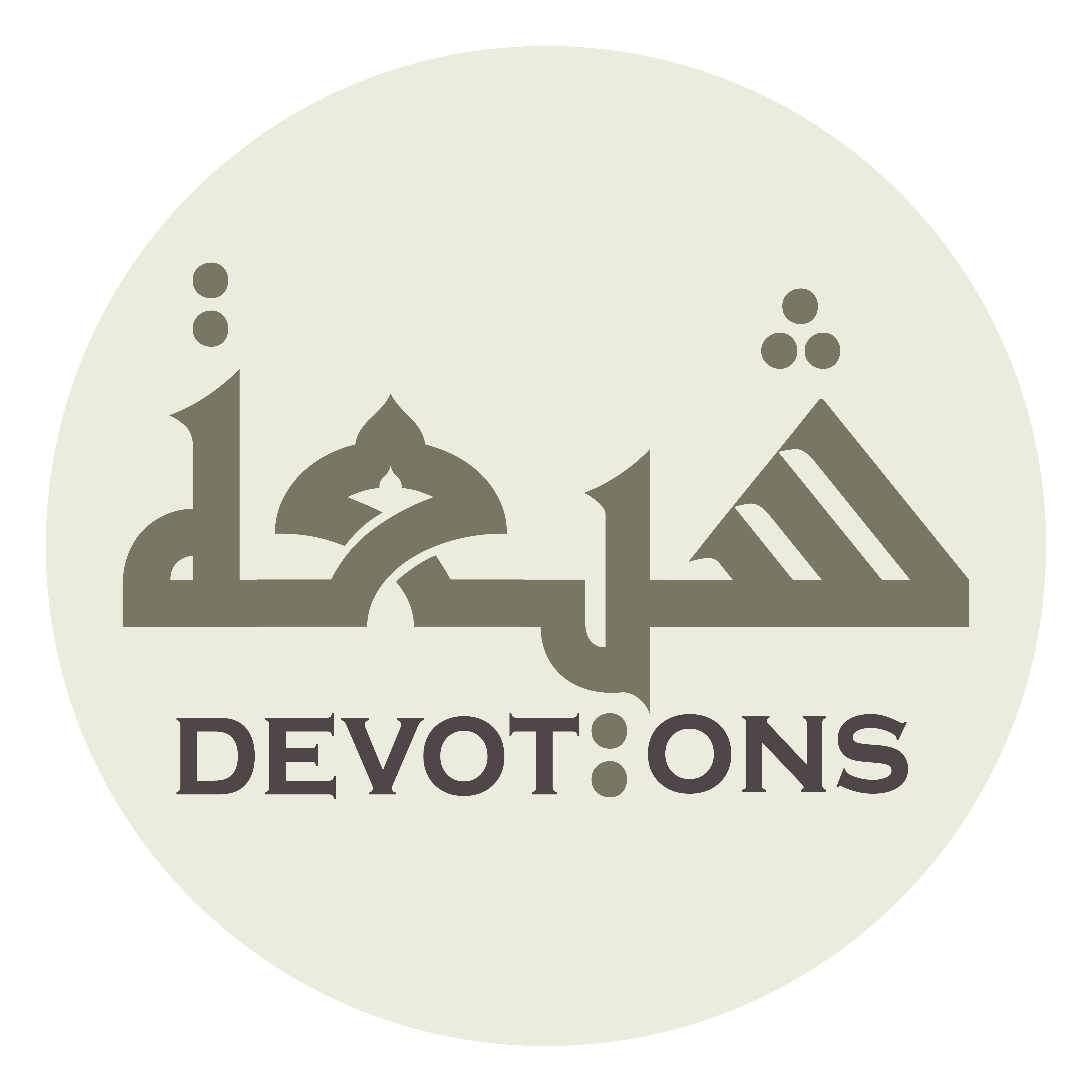 يَا لَيْتَنِيْ كُنْتُ مَعَكُمْ

yā laytanī kuntu ma`akum

Would that I were with you,
9th Imam Ziarat 4
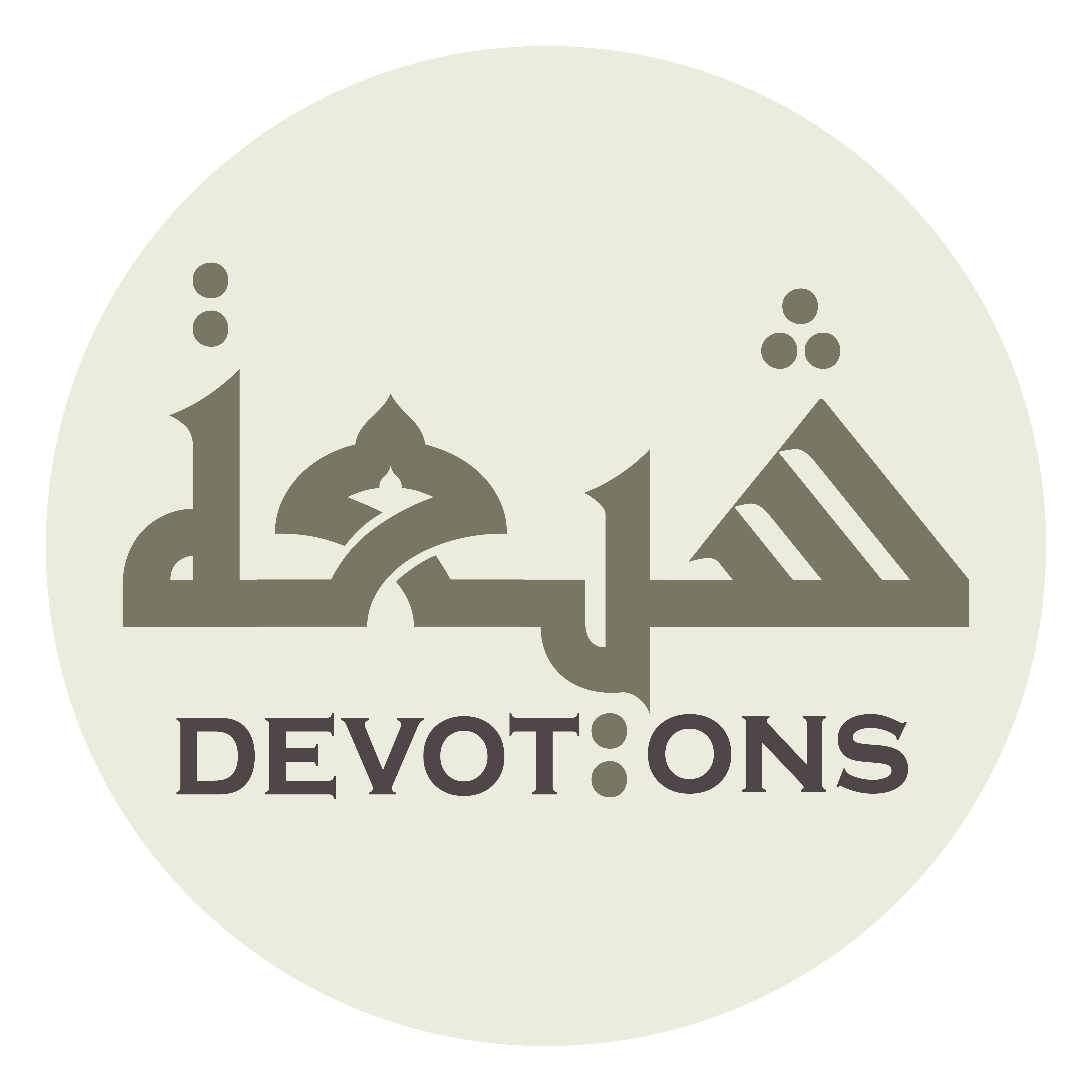 فَأَفُوزَ فَوْزًا عَظِيمًا

fa-afūza fawzan `aẓīmā

then should I achieve a great success.
9th Imam Ziarat 4
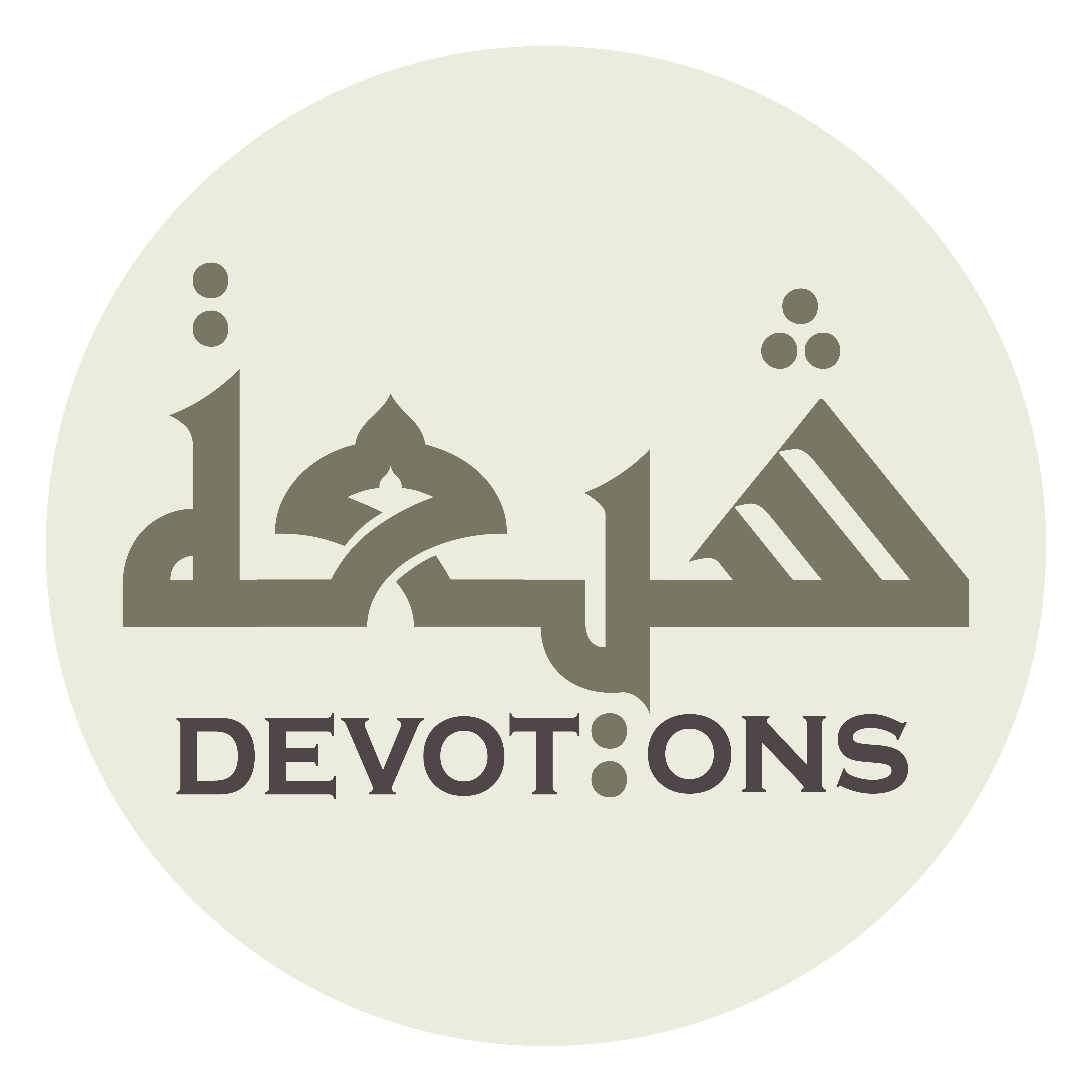 وَرَحْمَةُ اللَّهِ وَبَرَكَاتُهُ

waraḥmatullāhi wabarakātuh

Allah’s mercy and blessings be upon you.
9th Imam Ziarat 4